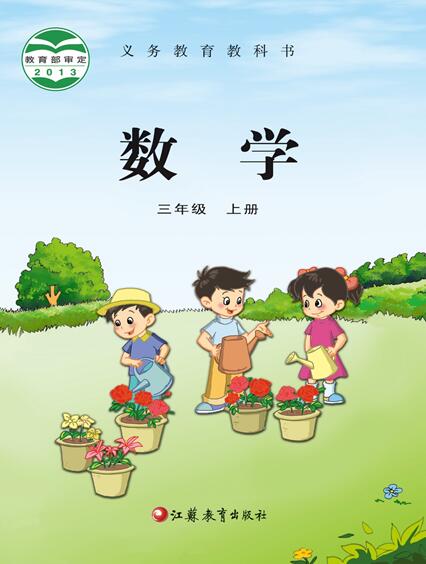 第七单元 · 分数的初步认识（一）
认识几分之几
WWW.PPT818.COM
1
4
将正方形纸片平均分成四份，

其中的一份叫作它的四分之一。
分子
分数线
分母
1
4
讲解例题
例三、把一张正方形纸折成同样大的四份，再把一份或几份涂上颜色。
我涂了一份，是这张纸的
我涂了两份，是这张纸的（）
我涂了三份，是这张纸的（）
3
1
1
1
1
1
3
4
4
4
4
4
4
4
四分之三里面有几个四分之一？
里面有 3 个
是
3 个
1
3
5
7
8
8
8
8
试一试
先说一说涂色部分各表示多少个几分之一，再在（  ）里写出分数。
(        )
(        )
(        )
(        )
3
5
5
3
8
8
8
8
讲解例题
例四、用两张同样大的纸折一折，分别涂出         和       ，再比较大小。
<
3
1
4
1
7
1
5
5
6
6
9
9
试一试
在（ ）里填上合适的数。
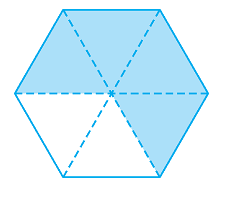 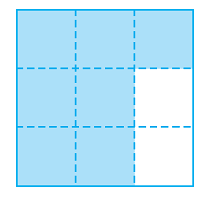 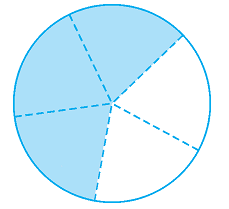 是（ ）个
7
是（ ）个
3
是（ ）个
4
1
1
3
3
4
4
4
4
课堂总结
是
里面有 3 个
3 个
作业布置
教材第91页“想想做做”第1题、第2题。